2.25 Using compensation to calculate
Representations | Year 6
Multiplication and Division
How to use this presentation
You can find the teacher guide 2.25 Using compensation to calculate by following the link below.
2.25 Compensation	Step 1:1
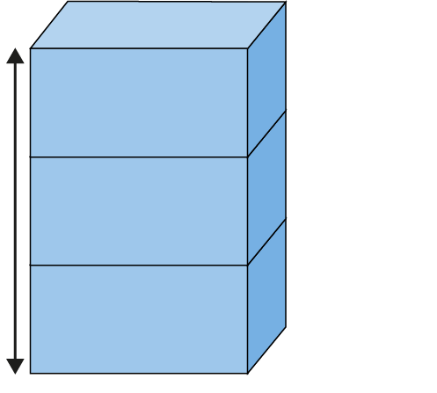 20 cm × 3
[Speaker Notes: Pip is stacking boxes that are 20 cm × 20 cm × 40 cm.
When she stacks three boxes like this, the height of all three is 60 cm.]
2.25 Compensation	Step 1:1
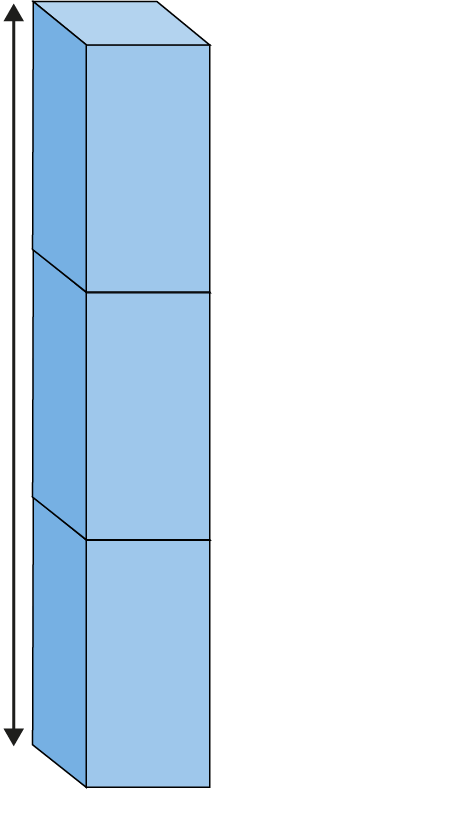 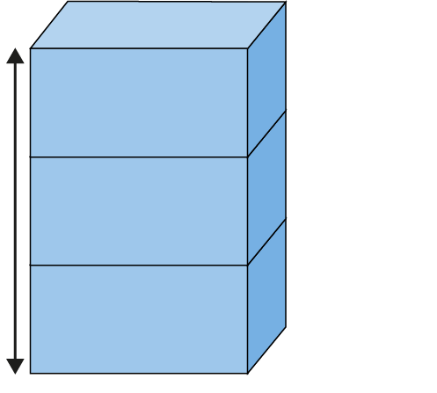 40 cm × 3
20 cm × 3
[Speaker Notes: When she stacks the same three boxes like this, the height of all three is 120 cm.]
2.25 Compensation	Step 1:1
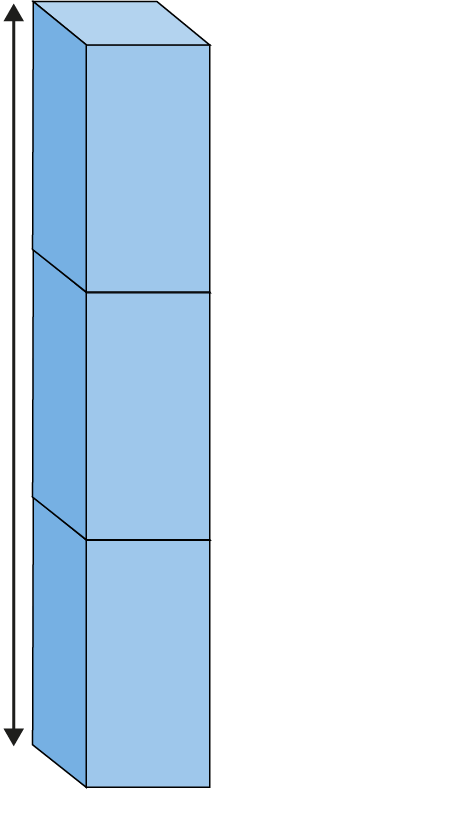 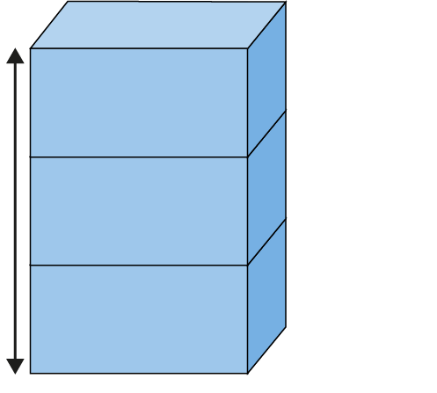 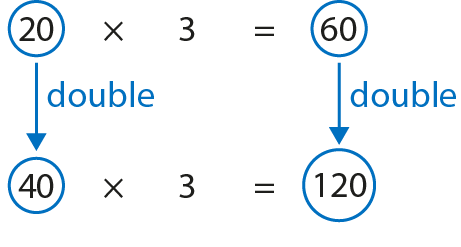 40 cm × 3
20 cm × 3
[Speaker Notes: If I double one factor, I must double the product.
If I multiply one factor by two, I must multiply the product by two.]
2.25 Compensation	Step 1:2
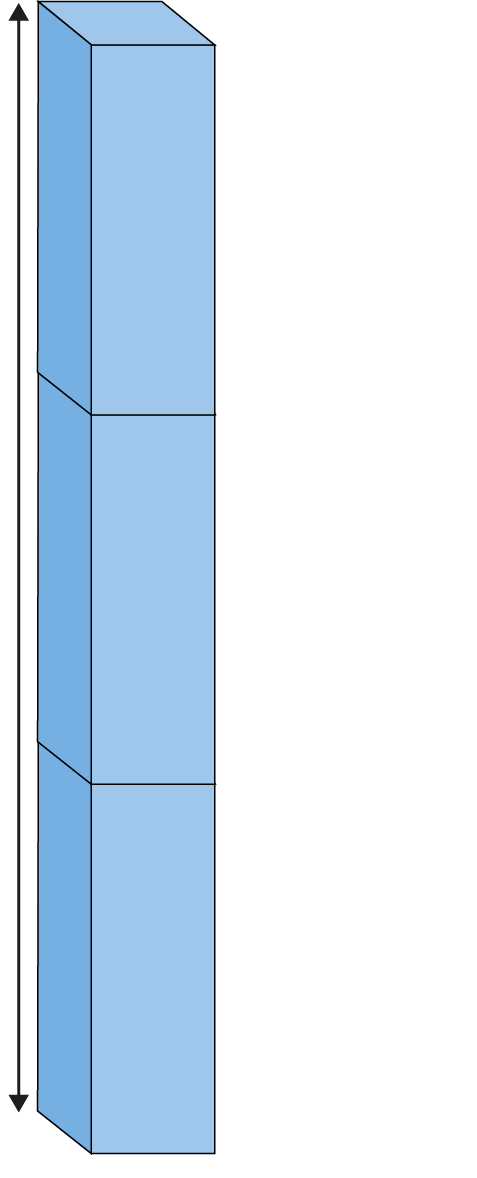 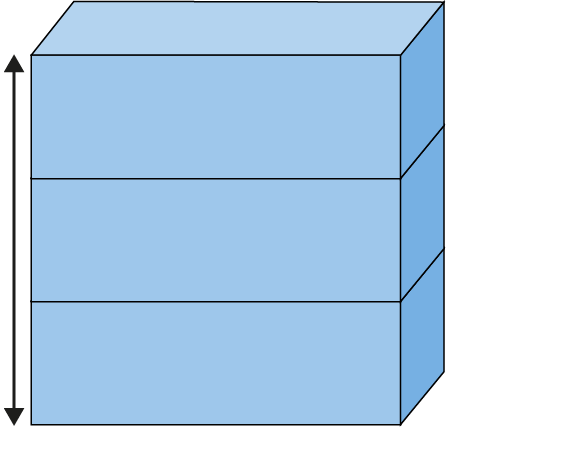 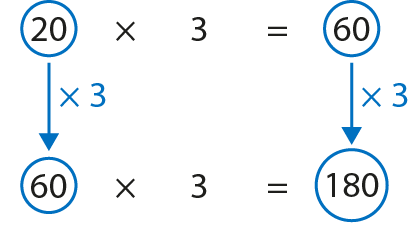 20 cm × 3
60 cm × 3
[Speaker Notes: Now Pip is stacking boxes that are 20 cm × 20 cm × 60 cm.
If I multiply one factor by three, I must multiply the product by three.]
2.25 Compensation	Step 1:3
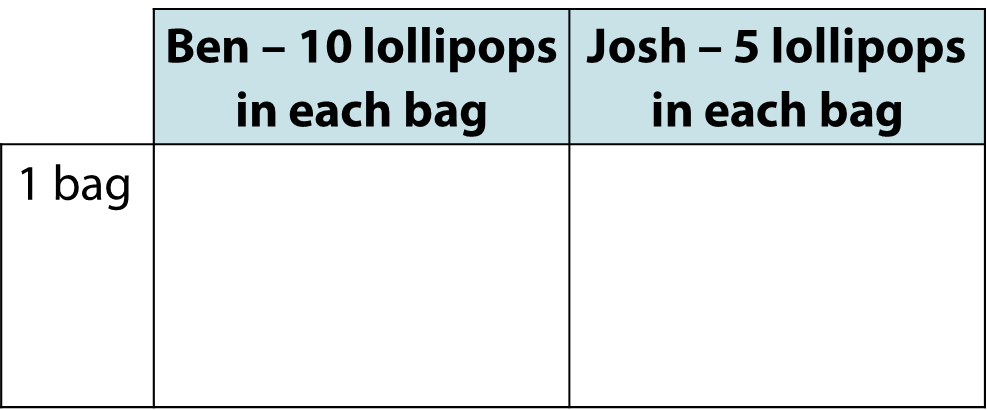 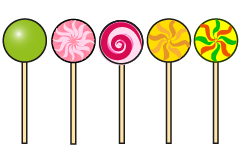 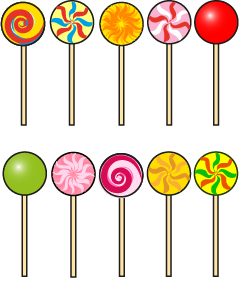 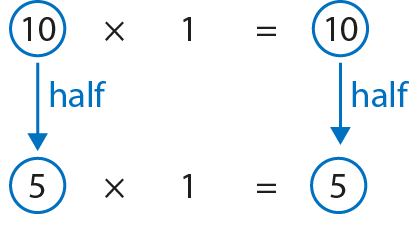 [Speaker Notes: If I halve one factor, I must halve the product.
If I divide one factor by two, I must divide the product by two.]
2.25 Compensation	Step 1:3
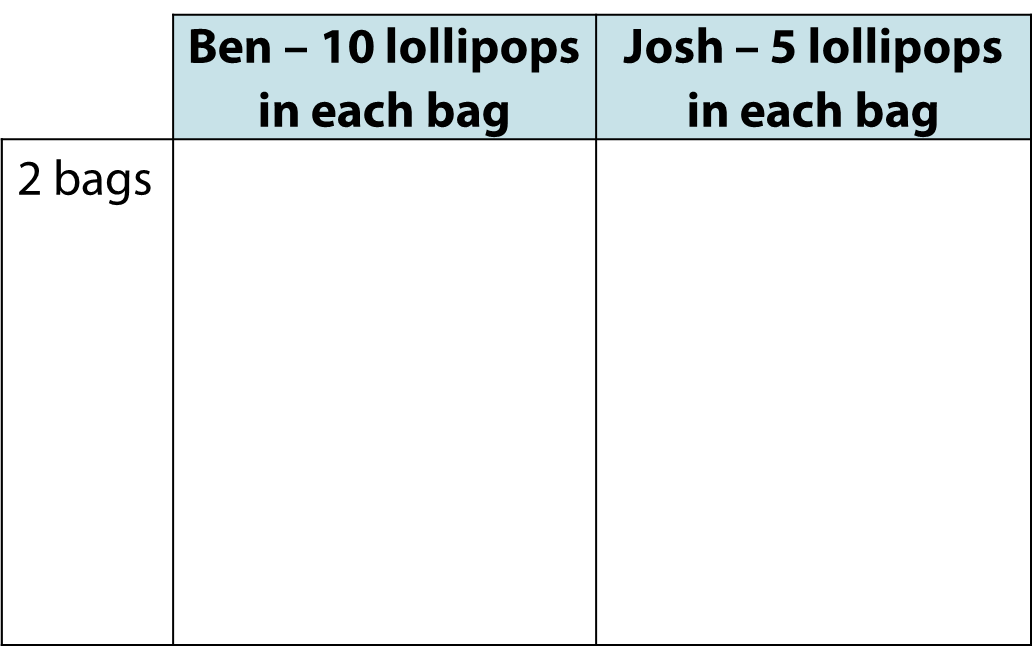 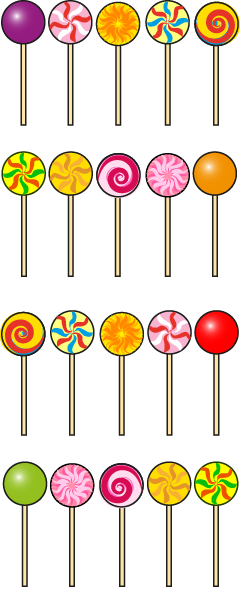 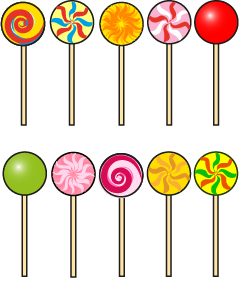 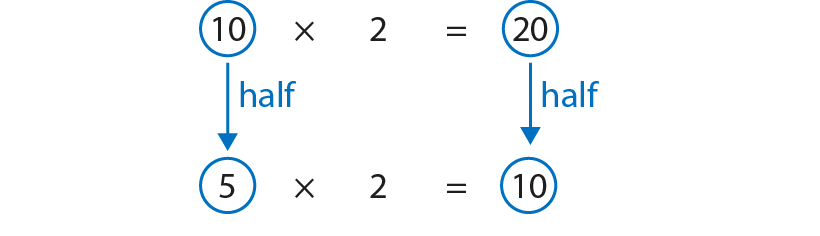 [Speaker Notes: If I halve one factor, the product will be half the size.
If I divide one factor by two, I must divide the product by two.]
2.25 Compensation	Step 1:3
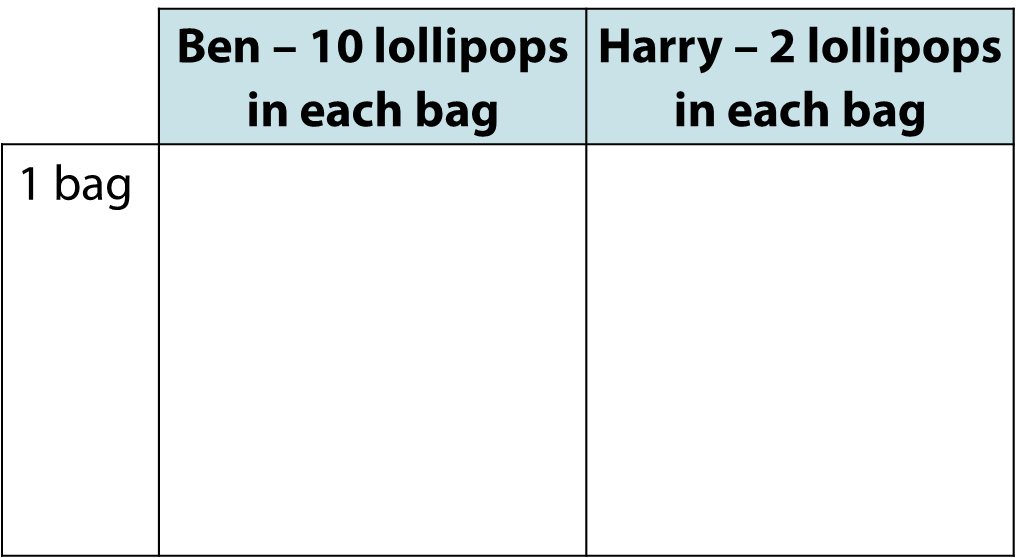 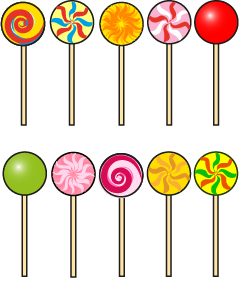 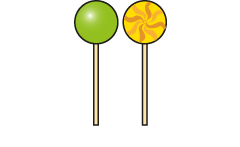 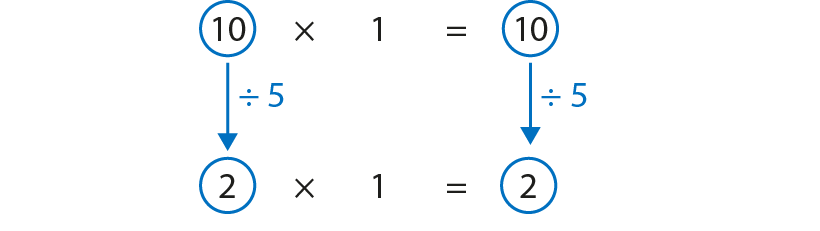 [Speaker Notes: If I divide one factor by five, I must divide the product by five.]
2.25 Compensation	Step 1:5
42
5
210
=
×
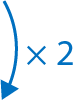 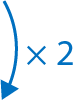 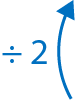 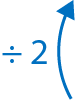 42
10
420
×
=
[Speaker Notes: If I double one factor, the problem becomes 42 × 10.
42 × 10 = 420
Now halve the product to find the answer to the original problem.
420 ÷ 2 = 210
42 × 5 = 210]
2.25 Compensation	Step 2:1
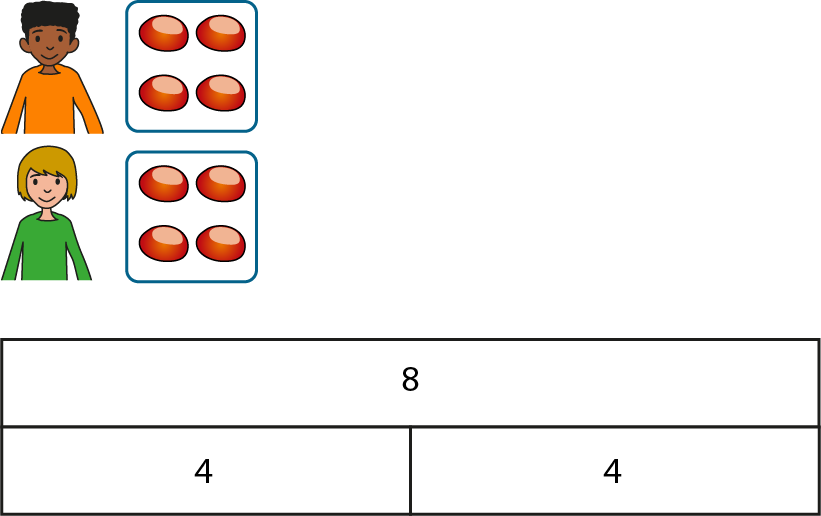 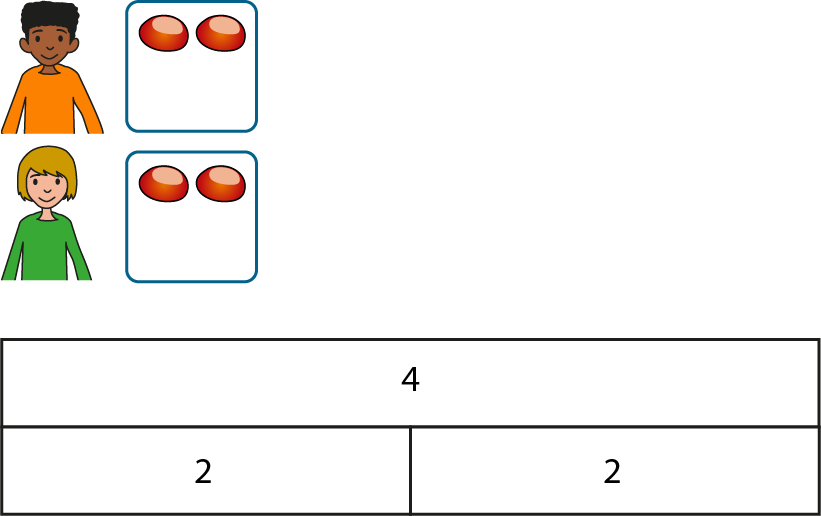 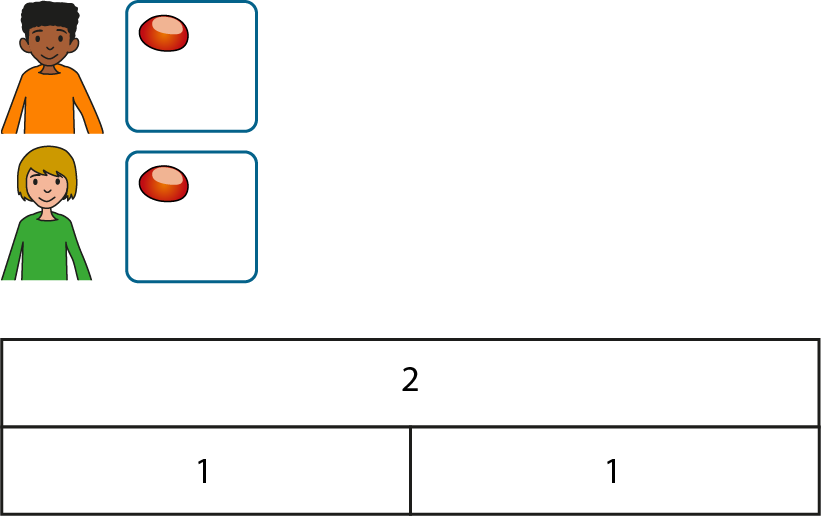 8 ÷ 2 = 4
4 ÷ 2 = 2
2 ÷ 2 = 1
2.25 Compensation	Step 2:1
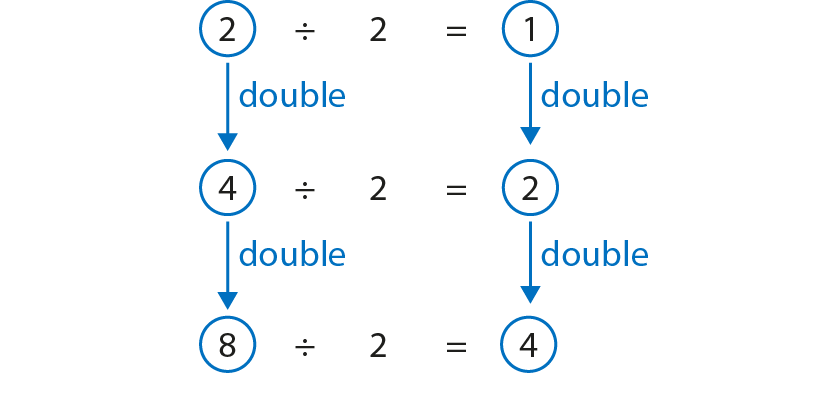 [Speaker Notes: If I double the dividend and keep the divisor the same, I must double the quotient.
If I multiply the dividend by two and keep the divisor the same, I must multiply the quotient by two.]
2.25 Compensation	Step 2:2
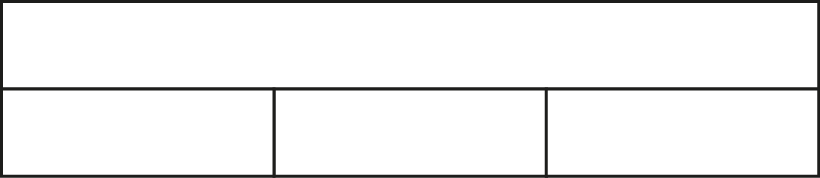 3
1
1
1
3 ÷ 3 = 1
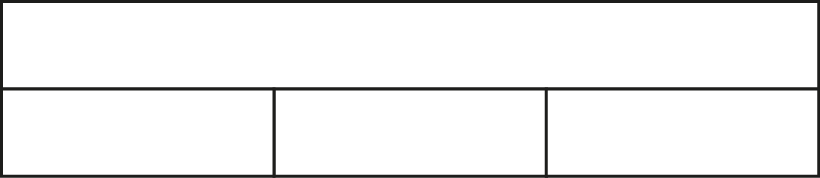 12
4
4
4
12 ÷ 3 = 4
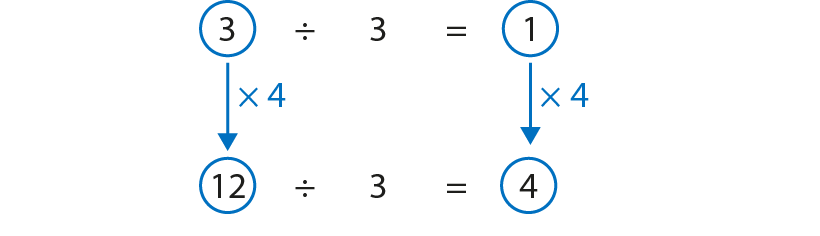 [Speaker Notes: If I multiply the dividend by four and keep the divisor the same, I must multiply the quotient by four.]
2.25 Compensation	Step 2:2
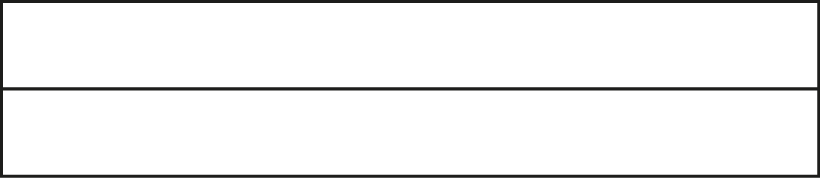 5
5
5 ÷ 5 = 1
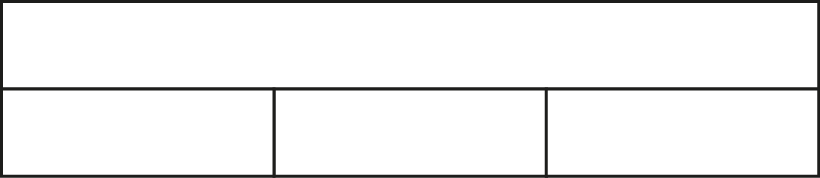 15
5
5
5
15 ÷ 5 = 3
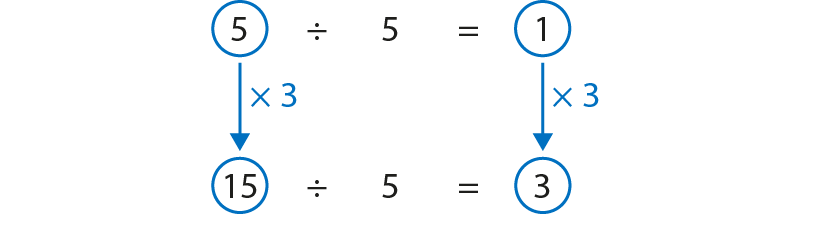 [Speaker Notes: If I multiply the dividend by three and keep the divisor the same, I must multiply the quotient by three.]
2.25 Compensation	Step 2:2
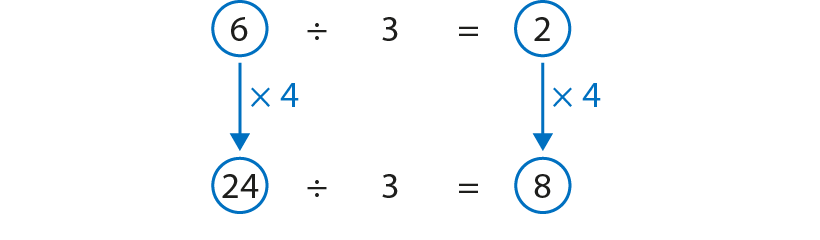 [Speaker Notes: If I multiply the dividend by four and keep the divisor the same, I must multiply the quotient by four.]
2.25 Compensation	Step 2:3
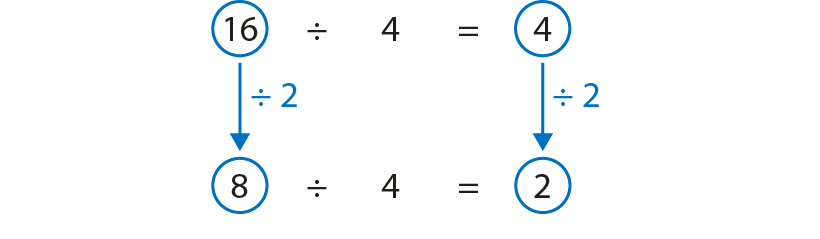 [Speaker Notes: If I divide the dividend by two and keep the divisor the same, I must divide the quotient by two.]
2.25 Compensation	Step 2:3
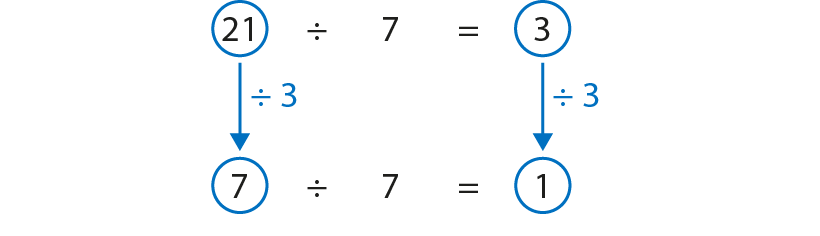 [Speaker Notes: If I divide the dividend by three and keep the divisor the same, I must divide the quotient by three.]
2.25 Compensation	Step 2:3
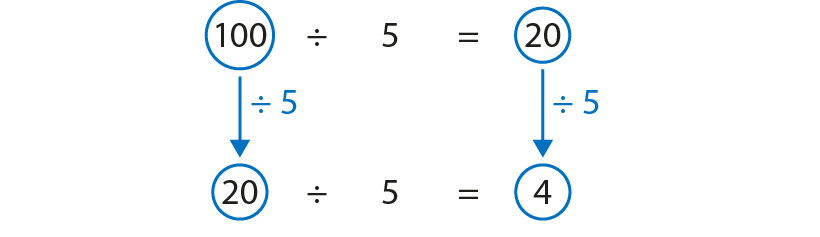 [Speaker Notes: If I divide the dividend by five and keep the divisor the same, I must divide the quotient by five.]
2.25 Compensation	Step 3:1
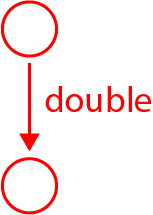 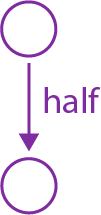 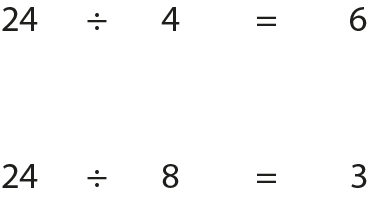 [Speaker Notes: If I double the divisor and keep the dividend the same, I must halve the quotient.
If I multiply the divisor by two and keep the dividend the same, I must divide the quotient by two.]
2.25 Compensation	Step 3:1
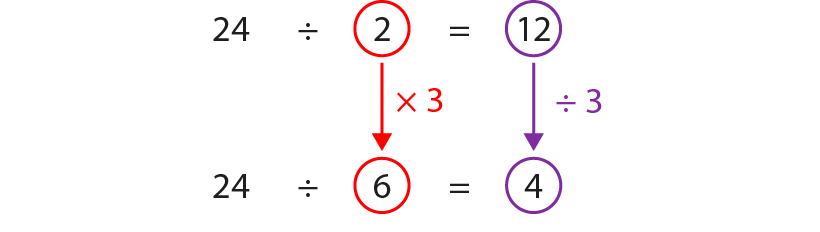 [Speaker Notes: If I multiply the divisor by three and keep the dividend the same, I must divide the quotient by three.]
2.25 Compensation	Step 3:1
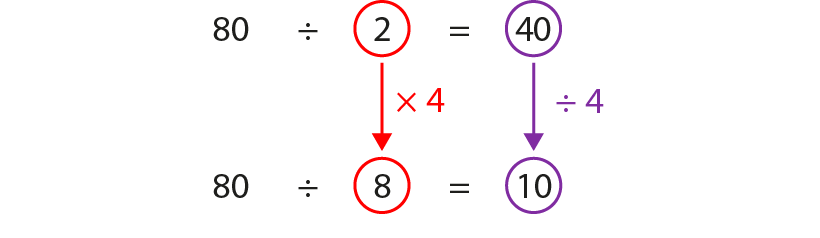 [Speaker Notes: If I multiply the divisor by four and keep the dividend the same, I must divide the quotient by four.]
2.25 Compensation	Step 3:2
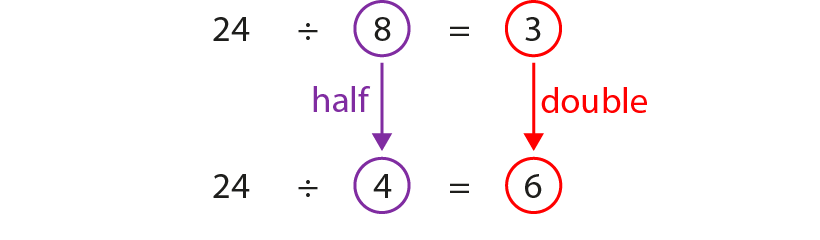 [Speaker Notes: If I halve the divisor and keep the dividend the same, I must double the quotient.
If I divide the divisor by two and keep the dividend the same, I must multiply the quotient by two.]
2.25 Compensation	Step 3:2
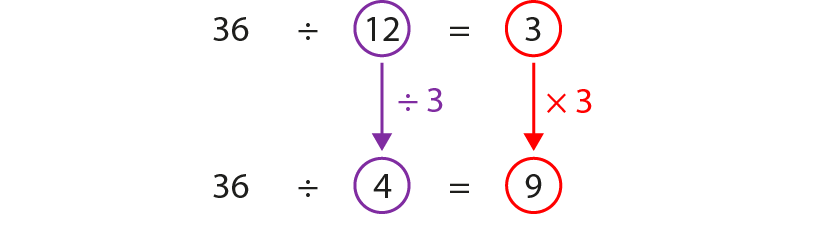 [Speaker Notes: If I divide the divisor by three and keep the dividend the same, I must multiply the quotient by three.]
2.25 Compensation	Step 3:2
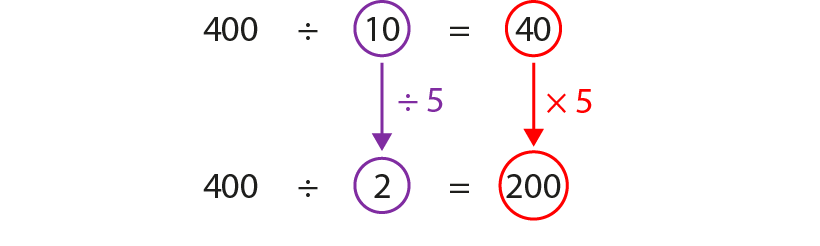 [Speaker Notes: If I divide the divisor by five and keep the dividend the same, I must multiply the quotient by five.]
2.25 Compensation	Step 3:5
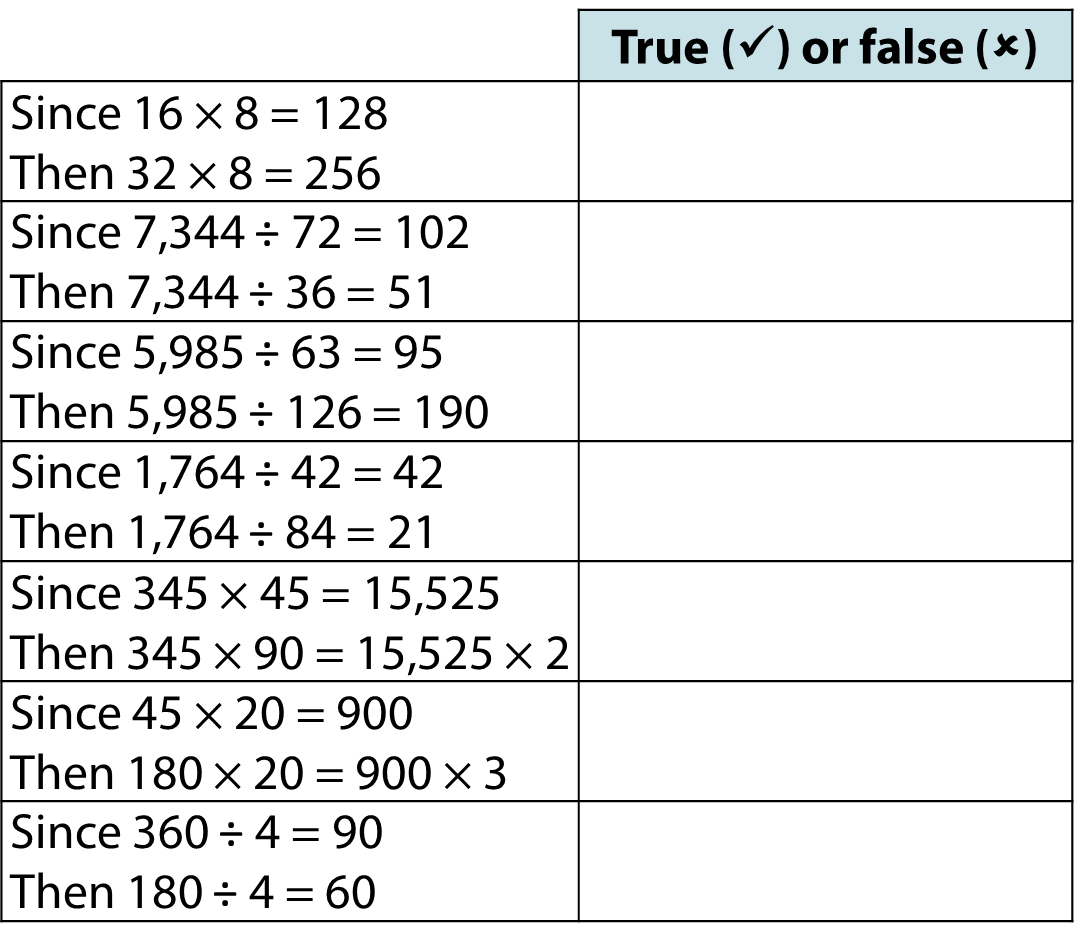